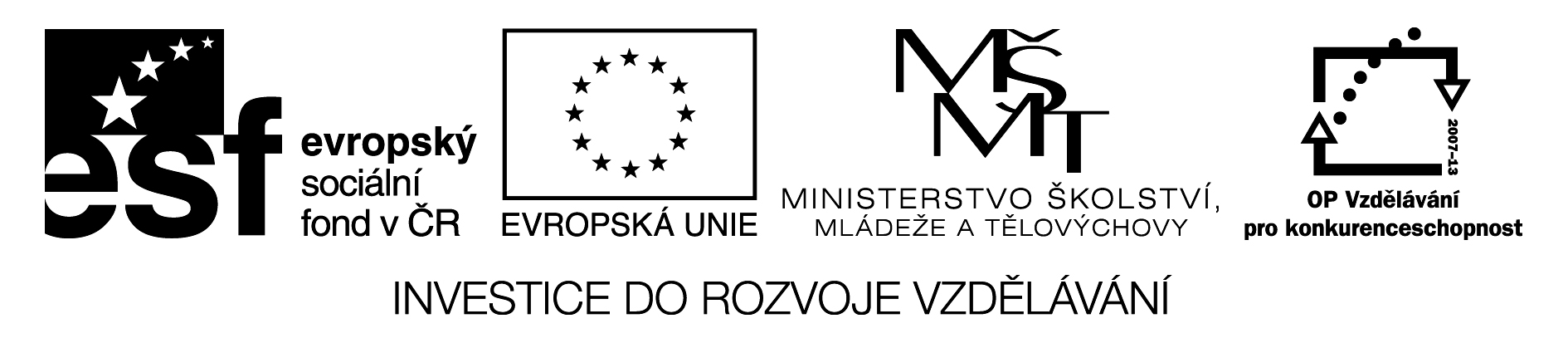 Osobní bankrot
Oddlužení
VY_62_INOVACE_1_2_19

„Pokud není uvedeno jinak, autorem obrázků a textů je 
Ing. Renata Hethová“.
Právní úprava			§
Zákon č. 182/2006 Sb., o úpadku a způsobech jeho řešení, tzv. insolvenční zákon.

Účinnost zákona od 1. 1. 2008.

http://insolvencni-zakon.justice.cz/obecne-informace/zakon.html
Pojem úpadek			§
Podle insolvenčního zákona - § 3

„Dlužník je v úpadku, jestliže má:
		a) více věřitelů
 a	b) peněžité závazky po dobu delší 30 dnů po 	lhůtě splatnosti
 a	c) tyto závazky není schopen plnit (dále jen 	"platební neschopnost")“.
Řešení úpadku - možnosti
Podstata  osobního bankrotu - oddlužení
Možné využít pro dlužníky – občany, fyzické osoby, ne podniky, podnikatele.

Smyslem je poskytnout pomoc těm, kteří chtějí splácet a nemají dostačující příjmy ani majetek.

Předpoklad, že bude dlužník schopen uhradit min.30 % z každého dluhu nezajištěným věřitelům do5 let v měsíčních splátkách nebo jednorázově.
Výhody
Od podání návrhu dluh nenarůstá o související úroky a pokuty, ZMRAZÍ SE.
Je ukončena exekuce.
Pokud se podaří splatit min. 30 % závazků, je dlužník od zbytku dluhů osvobozen.
Nevýhody
Pokud využijete zprostředkující společnosti, zpoplatňují své služby, obvykle jen zprostředkovávají komunikaci, výsledek nezaručí.
Soud může požadovat zálohu až 50 000 Kč na náklady řízení.
Můžeme přijít o majetek, o který nechceme přijít, neboť způsob oddlužení volí věřitelé.
Při zamítnutí návrhu může soud stanovit řešení konkursem, tedy prodejem majetku a zbylé dluhy jsou dále vymáhány.
Pro koho?
Ostatní mohou požádat o oddlužení
Nemohou požádat o oddlužení
Nezaměstnaní bez majetku
Podnikatelé
Odsouzení během předchozích 5 let za majetkové TČ
Osoby, u kterých v předchozích 5 letech již probíhalo oddlužení
Lidé s nízkými příjmy
Dosáhneme na oddlužení
Lze zjistit na www.insolvencni-zakon. cz.
Důležité:
Výše čistého příjmu.
Výše dluhů.
Počet dětí a rodinný stav.
Osobní bankrot - podmínky
Fyzická osoba starší 18 let – nepodnikatel (ne dluhy z podnikání).

Zpoždění ve splácení více než 30 dnů.

Neschopnost splácet.

Dluhy tzv. nezajištěné, nekryté zástavou.

Minimálně 2 věřitele.

Dlužník musí mít zájem dluhy splatit.

Pravidelné příjmy.

Schopnost splatit min. 30 %  dluhů za 5 let.
Osobní bankrot - kroky
Podání návrhu  a příslušných dokumentů na soud.
Zahájení insolvenčního řízení – během několika hodina od podání návrhu zveřejněno v insolvenčním rejstříku tzv. vyhláškou.
Posouzení návrhu soudem – přezkoumání návrhu, doložených dokumentů, posouzení poctivosti dlužníka.
Stanovení insolvenčního správce soudem.
Svolání schůzky věřitelů, hlasování o způsobu oddlužení.
Průběžný dohled insolvenčního správce.
Skončení oddlužení a přiznání osvobození od závazků, event. zrušení probíhajícího oddlužení – prohlášení konkurzu.
[Speaker Notes: so]
Krok č. 1 - podání návrhu
Na příslušný krajský soud podle místa trvalého bydliště se podává návrh na zahájení insolvenčního řízení a návrh na povolení oddlužení (a povinné přílohy).
Formulář  má  11 stránek.

V elektronické či tištěné podobě.

S úředně ověřeným podpisem, event. elektr. podpisem.
Pozor na chyby, způsobí odmítnutí žádosti a je zde možnost vyhlášení konkurzu.

https://isir.justice.cz/isir/common/stat.do?kodStranky=FORMULAR
Obsah návrhu
Přehled, potvrzení o příjmech (3 roky zpět a 5 let do budoucna).
Výpis z rejstříku trestů (max. 3 měsíce starý).
Seznam, přehled o  majetku (se znaleckým posudkem).
Přehled o závazcích.
Souhlas věřitelů.
Popř. souhlas manžela/lky.
Související listiny  - smlouvy, upomínky, dopisy věřitelů…
Návrh na oddlužení (dle názoru dlužníka).
Soudní řízení
Do 7 dnů může soud vyžádat doplňující podklady, nestihne-li to dlužník, návrh zamítnut.

Do 10 dnů musí zahájit potřebné kroky.

Rozhoduje většinou do 15 dnů.

Prověřuje důvod předlužení.

Svolá schůzku věřitelů, ti hlasují o způsobu splacení.

Je zvolen insolvenční správce.
Oddlužení
Do 5 let min. 30 % z dlužné částky.

Formou jednorázových splátek, prodejem majetku či pravidelnými splátkami, podle hlasování věřitelů, event. rozhodnutí soudu, pokud nevyužijí svého práva.

Při splátkách zůstává dlužníkovi jen nezabavitelné minimum, které se skládá z životního minima a normativních nákladů na bydlení.

Kalkulačka http://www.penize.cz/kalkulacky/nezabavitelne-minimum#nezMin
Rozpuštění dluhu
Při snaze plnit plán oddlužení, ale nemožnosti během 5 let splatit, soud může osvobodit dlužníka od zbytku dluhu, tzv. ho rozpustit, jen, budou-li závazky vůči věřitelům uspokojeny ve větší míře než při případném konkurzu.
Konkurs
Způsob řešení úpadku. 
Hrozí dlužníkovi i při podání návrhu na oddlužení s chybami či neplnění podmínek stanovených soudem v průběhu oddlužení.
Majetek spadá pod správce konkursní podstaty, je zařazen na soupis a lze jej prodat a uspokojit pohledávky věřitelů.

Dlužníkovi zůstane obvyklé vybavení domácnosti a příjmy ve výši nepostihnutelné exekucí tj. 150 % životního minima jednotlivce.
Insolvenční rejstřík
http://isir.justice.cz